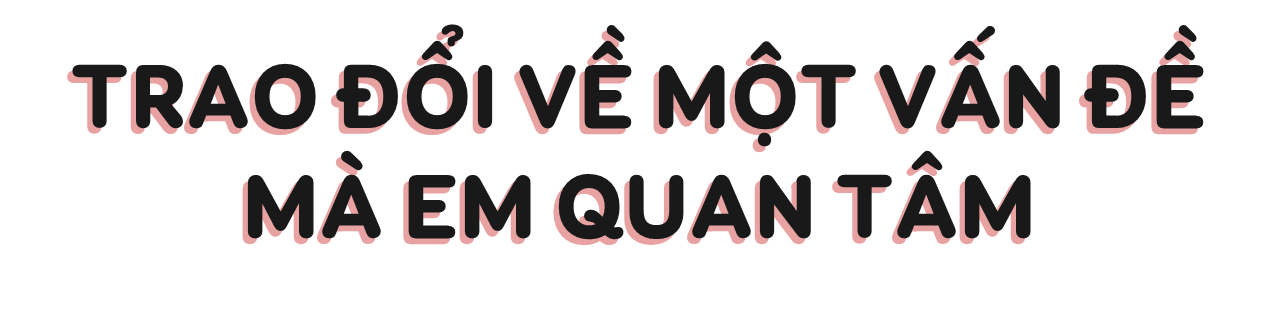 MỤC TIÊU BÀI HỌC
Hs trình bày được ý kiến của bản thân về một vấn đề đời sống mà mình quan tâm.
Hs tóm tắt được các ý chính do người khác trình bày.
01.
02.
Hs biết cách trao đổi xây dựng và tôn trọng những ý kiến khác biệt
03.
CÙNG CHIA SẺ
Trong cuộc sống hàng ngày có rất nhiều vấn đề khác nhau: Văn hóa, giải trí, giáo dục, y tế, xã hội, thời trang,…..
 Bản thân em quan tâm/ hứng thú đến vấn đề nào? Em hãy chia sẻ nó với các bạn trong lớp nhé.
01.
TRƯỚC KHI NÓI
a. Chuẩn bị nội dung nói
Theo em, để có một bài nói hấp dẫn và thu hút người nghe quan tâm, em cần chuẩn bị được những gì?
a. Chuẩn bị nội dung nói
Tư liệu
Vấn đề
Vấn đề có ý nghĩa, được nhiều người quan tâm, chú ý
Ý kiến, lí lẽ.
Cảm nhận, suy nghĩ.
Hình ảnh, Video minh họa,…
MỘT SỐ VẤN ĐỀ EM CÓ THỂ THAM KHẢO
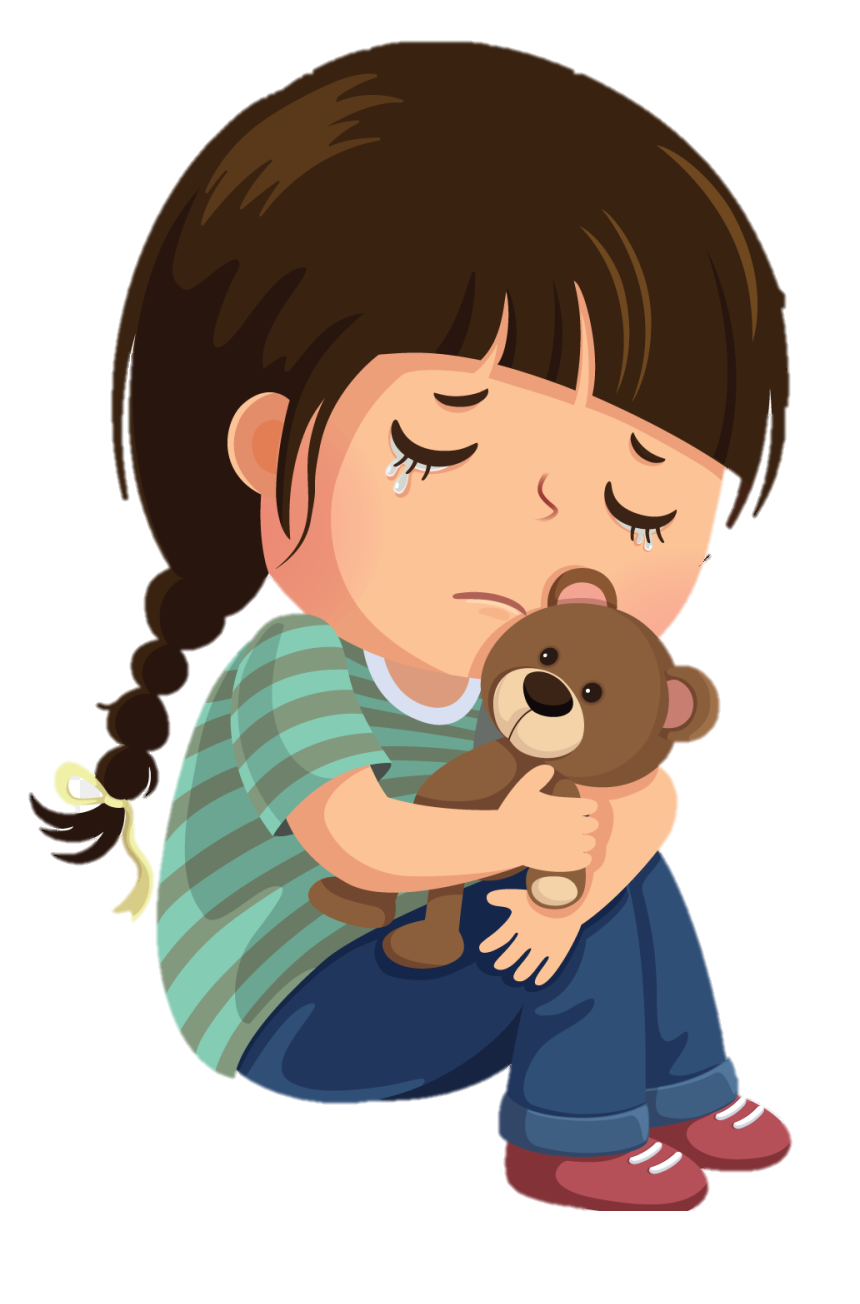 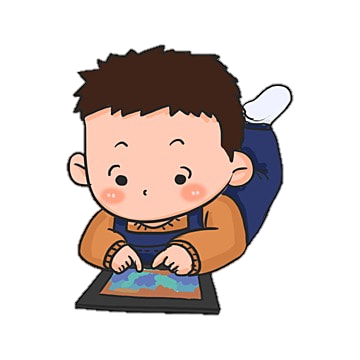 Bạo hành trẻ em trong gia đình/xã hội…
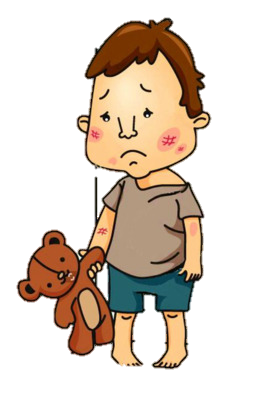 Trẻ em và việc sử dụng các thiết bị điện tử.
Trẻ em với nguyện vọng được người lớn lắng nghe, thấu hiểu.
Các bước hoàn thiện bài nói
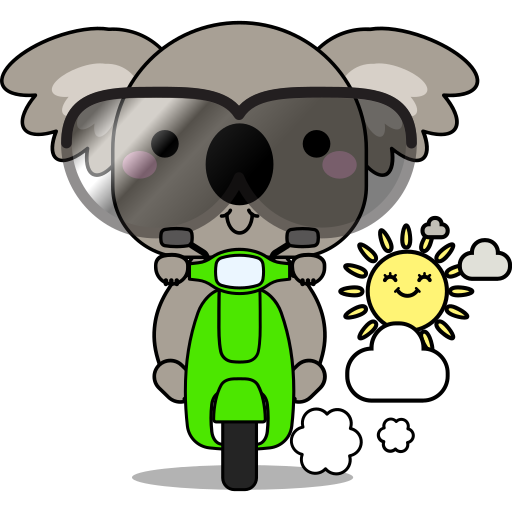 1
2
Thu thập tư liệu
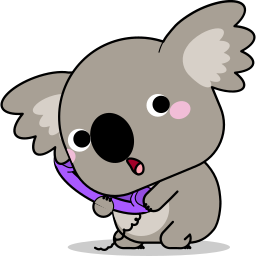 Lựa chọn vấn đề phù hợp
Trải nghiệm bản thân.
Thông tin từ sách báo, internet,..
Hình ảnh, video,…
4
3
Ghi chép nội dung quan trọng
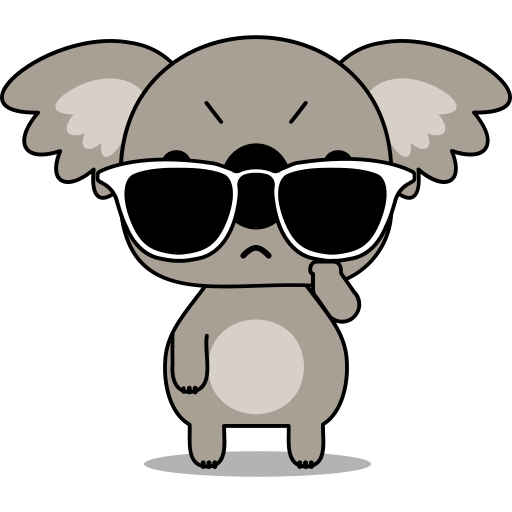 Dự kiến những phản hồi của người nghe sau bài nói
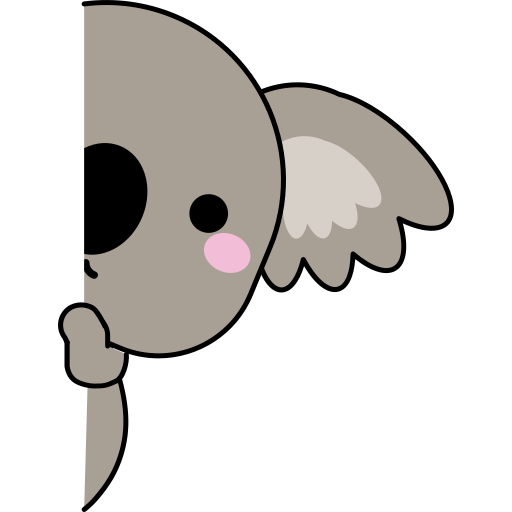 Biểu hiện, diễn biến của vấn đề.
Giải pháp, ý kiến của em.
Hậu quả, nguyên nhân,…
…
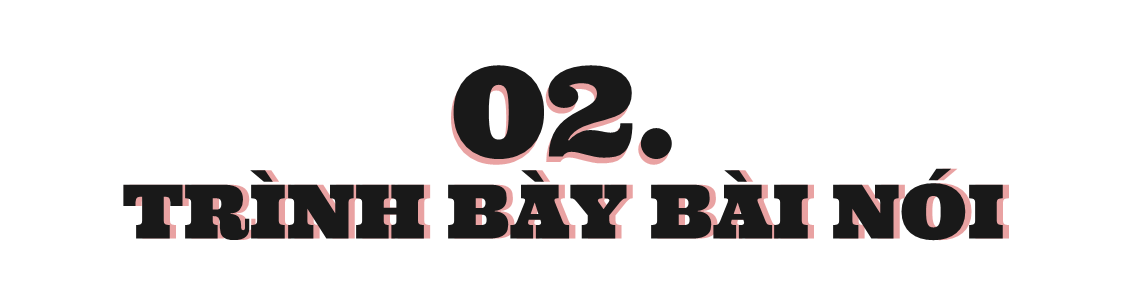 NHIỆM VỤ
Em hãy lựa chọn 1 vấn đề mà mình quan tâm.
Chuẩn bị trong thời gian 5 phút (Theo phiếu hướng dẫn)
Trình bày bài nói của mình trước lớp (không quá 3 phút)
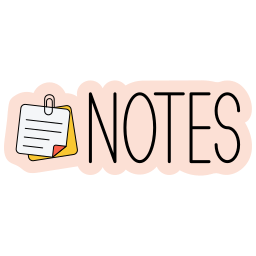 Phiếu hướng dẫn tìm ý
1. Vấn đề mà em sẽ trình bày
3. Những biểu hiện của vấn đề
5. Những dẫn chứng về vấn đề mà em có.
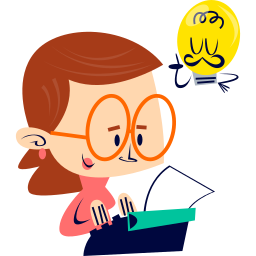 …………………………………………………………………………………………………………………………………………………………………………………………………………………………………
……………………………………………………………………………………………………………………………………………………………….
………………………………………………………………………………………………………………………………………………………………………………………………………………………………………………………………………………………………………………………………………………………………………………………………………………………………………………………………………………………………………………………………………………………………………………………………………………………………………………………………
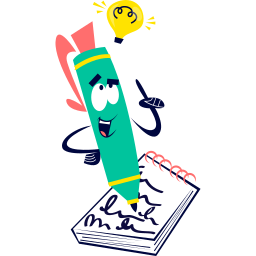 2. Thái độ/quan điểm của em về vấn đề
4. Tác động, tầm quan trọng, ý nghĩa của vấn đề
…………………………………………………………………………………………………………………………………………………………………………………………………………………………………
…………………………………………………………………………………………………………………………………………………………………………………………………………………………………
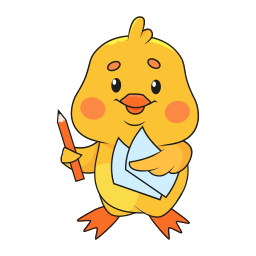 MỘT SỐ LƯU Ý khi trình bày bài nói.
Lí lẽ bằng chứng đưa ra phải thuyết phục, rõ ràng.
Điều chỉnh tốc độ, điểm nhấn, cử chỉ…
Sử dụng thêm các phương tiện hỗ trợ cho bài nói thêm sinh động.
Từ ngữ cần có chọn lọc, hỗ trợ cho nội dung bài nói.
Có thể thu hút người nghe bằng những câu chuyện ngắn.
Khi là người nghe, em cần
Tập trung, lắng nghe.
Ghi chép lại những ý quan trọng.
Phản hồi, trao đổi tích cực với người nghe về các nội dung.
03
SAU KHI NÓI
Người nghe
3 góp ý tích cực
3 điểm tốt trong bài nói của bạn.
2 góp ý trung hòa
2 điều bạn cần cố gắng
1 góp ý sửa đổi
1 điều bạn cần khắc phục.
Người nói
Giải thích, làm rõ thêm nội dung.
Tiếp nhận những ý kiến mà em thấy hợp lí.
Bổ sung, chỉnh sửa để bảo vệ ý kiến của mình.
Phiếu đánh giá bài nói